The Other Final (učb.str. 68 / 2)
Poslušaj posnetek in vadi glasno branje.
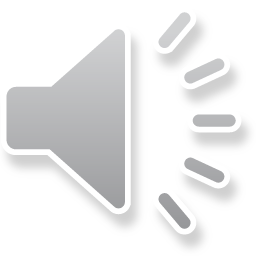